بسم الله الرحمن الرحيم
الحمد لله رب العالمين والصلاة والسلام على نبينا محمد خاتم الأنبياء وسيد المرسلين وعلى آله وصحبه أجمعين وبعد
NONCOMMUNICABLE  DISEASES
Part Two
The Regional Situation
In the WHO Region for the Eastern Mediterranean, Chronic Diseases (CVD, Cancer, Diabetes etc..) account for 52% of all deaths and 47% of the  disease burden in EMR during the year 2005 

This burden is likely to rise to 60% in the year 2020.

The conventional risk factors may explain 75% of chronic diseases.
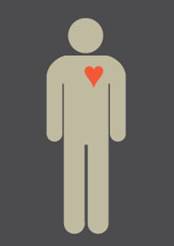 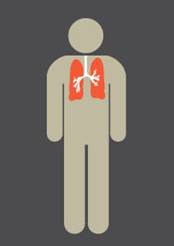 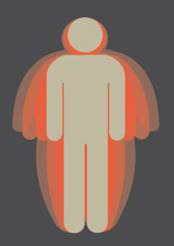 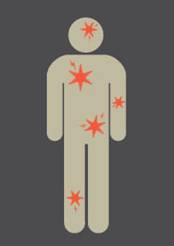 Chronic Respiratory
Disease
Cardiovascular
Type 2 Diabetes
Cancer
Chronic Diseases result in       
percent of deaths
4
52
EMR Adult Population
EMR/NCD RISK FACTORS
Smoking   			16-65%
Hypertension   		12-35%
Diabetes 			7-25%
Over weight-obesity	40-70%
Dyslipidemia			30-70%
Physical Inactivity 		80-90%
Stepwise data from some EM countries
Stepwise data from some EM countries
Prevalence of Smoking according to STEPwise Survey in EM countries
%
Prevalence of diabetes based on stepwise surveys
Jordan: 12%
Iraq: 10.4%
Syria: 20.5%
Saudi Arabia: 17.9%
Iran: 10.3%
No available data from other EM countries
The Global burden of diabetes
Diabetes accounts for more than 5% of the global deaths, which are mostly due to CVD.
Diabetes is responsible for over one third of end-stage renal disease requiring dialysis.
Amputations are at least 10 times more common in people with diabetes. 
A leading cause of blindness and visual impairment. Diabetics are 20 times more likely to develop blindness than nondiabetics.
[Speaker Notes: Dr. Ossama AlKhatib]
Prevalence of Undiagnosed NCD risk factors in Oman
Cancer IN EMR
In EMR, cancer is the 4th ranked cause of death after cardiovascular diseases, infectious/parasitic diseases and injuries.

Cancer kills each year in the Region, more than HIV/AIDS, tuberculosis and malaria combined.
The global and regional strategic direction
A 2% annual reduction in chronic disease death rates, over and above projected trends to 2015. This goal, if achieved, would result in aversion of 2.3 million deaths in EMR.
This goal was formally endorsed by the ministers of health in 2006 (RC 53).
Regional Strategy for cancer control
The burden of cancer is high in the EM region and is likely to increase fast in the coming years

There is a wide diversity among EM countries in terms of data available, programs, resources and capacities for cancer control. Many countries have already programmes, but at different levels of development. 

In almost all countries, cancers are detected late. This means increase in cost and in mortality.

Access to treatment is limited in many countries of the Region

There is limited access to palliative care due to misconception, health providers attitude, legislations and availability.
The Regional Strategy  Guide  Countries to
Establish the National Cancer Control Committee (NCCC),
 
Develop and implement the NCCP, which  is an integrated set of activities covering:
 
Primary prevention
Early detection
Diagnosis and treatment
Palliative care
Registries 
Research
DPAS regional framework for country action
The Global Strategy on Diet, Physical Activity and Health (DPAS) was adopted by the 57th World Health Assembly (WHA) in 2004  but EM Region only OMAN has a national strategy based on DPAS

Implementing DPAS in the EM Region will lead to a significant reduction in the mortality and morbidity of major NCDs and the NCD risk factors. 
The regional framework will support countries to develop culturally sensitive programs for DPAS implementation
Specificity  in EM Region
Physical Activity
In most countries it would be considered little out of place even for men are jogging on the side of the road-a normal practice witnessed in European and some Asian countries
A culture of regularly going to the parks or open spaces and gymnasiums to engage in physical activity is not prevalent
Opportunities (jogging tracks, Gyms, etc) for PA are also not available (or scanty) in many countries of the Region
In case of women, in most countries, culturally it is not acceptable that women should resort to any form of physical activity in places where men are also present 
Even if women are convinced that regular physical activity is essential for improving quality of life and preventing NCDs, supportive environments to promote physical activity among women rarely exist.
Integration of NCD in PHC
Avoidance of fragmentation of services and provision of services in a comprehensive approach rather than a collection of different diseases

Health promotion, prevention and care services can be provided at the same place. 

High percentage of population use PHC(80%).
 
PHC is more accessible and affordable and hence it has a drive to reach vulnerable populations
Package of essential NCD interventions

For different Setting
Different levels of resources 
To cover the complete spectrum of health needs
                      promotion, 
                      prevention, 
                       acute, 
                       long-term, 
                       rehabilitation, 
                       palliative,
Challenges
Lack of enough national policies for NCD prevention and control
Poor Fundings
Re orientation of the health system from acute to chronic diseases.
Dealing with NCDs is beyond the capacity of the health sector alone. Necessary interventions should come from other sectors, e.g. ministries of industry, commerce, agriculture, justice, etc.
The lack of sufficiently effective, safe, easy to use, and inexpensive medications is another important challenge Lack of financing PHC 
Skills of PHC providers
Equipment, medicines
deficiency/ nonexistence of inter sectoral collaboration within Health system
Challenges
Strengthen community participation, and  intersectoral action .
Re orientation of the health system
Dealing with NCDs is beyond the capacity of the health sector alone. Necessary interventions should come from other sectors, e.g. ministries of industry, commerce, agriculture, justice, etc.
Conclusions
We Lack of reliable data for advocacy 
Resources / funding
Political instability
We need to create supportive environment
We need to focus on training health professional
We Lack of guidelines, tool 
We need to change community / society perception
The epidemiologic transition(Omran, 1971)
Change in the balance of disease in a population
 from 
communicable diseases
to 
non-communicable disease
25
Females
Males
1-14
25-44
45-64
65-74
Decline in proportion of total mortality due to infectious diseases England & Wales, 1911-94, by age
26
[Speaker Notes: Here we see the decline over time in the proportion of mortality at different ages attributable to infections ranging from tuberculosis to diuphtheria, measles and gastro-intestinal infections. 
The downward spike in 1918 is because most excess deaths were from pneumonia rather than “influenza”. Rates of pneumonia were much lower than those for infectious diseases either side of the 1918 Spanish flu – making up less than 10% of all deaths among those aged 
The sharp decline mid-century is not well understood and is under-researched. The precise role of the introduction and use of anti-biotics is important question.. Mackenbach’s work suggesting that this played a role in the Netherlands at least.
With the decline of infectious diseases life-expectancy in particular becomes more strongly related to the influence of individual behaviours. This is apparent with the widening gap in male to female life-expectancy over the 20th Century which rose from 4 years in 1900 to a peak of just over 6 years in the late 1960s.]
Non-communicable diseases as % of all deaths by global region  (all ages)
27
Drivers of the epidemiological transition in low and middle income countries
Population ageing
Major socio-economic changes (especially urbanisation)
changes in risk factors such as diet, physical activity, smoking etc.
28
Global Burden of Disease (GBD) Study
29
GBD 2001 mortality estimates
107 countries had collected “useable” information on cause of death from registration systems
55 countries (42 in sub Saharan Africa) no information on adult mortality
Estimates based on many assumptions and extrapolations
30
Distribution of deaths in the world by sex, 2004
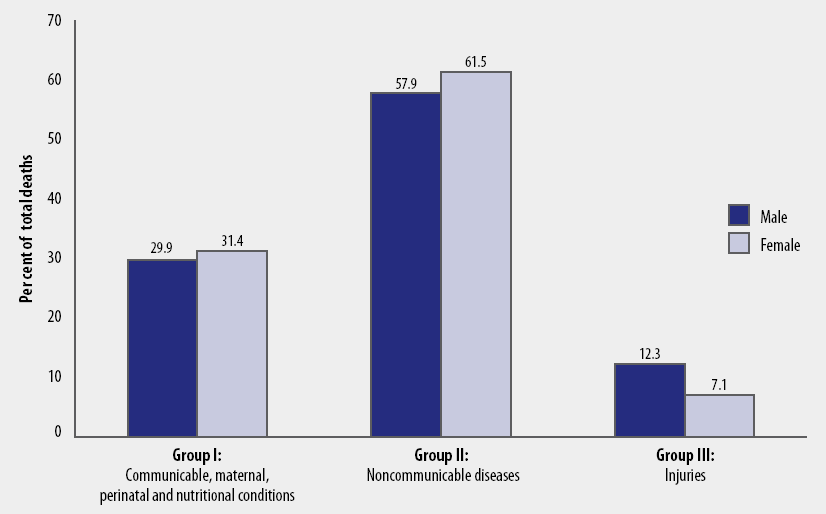 31
GBD report 2004 update, 2008
Mortality rates among men and women aged 15–59 years, region and cause-of-death group, 2004
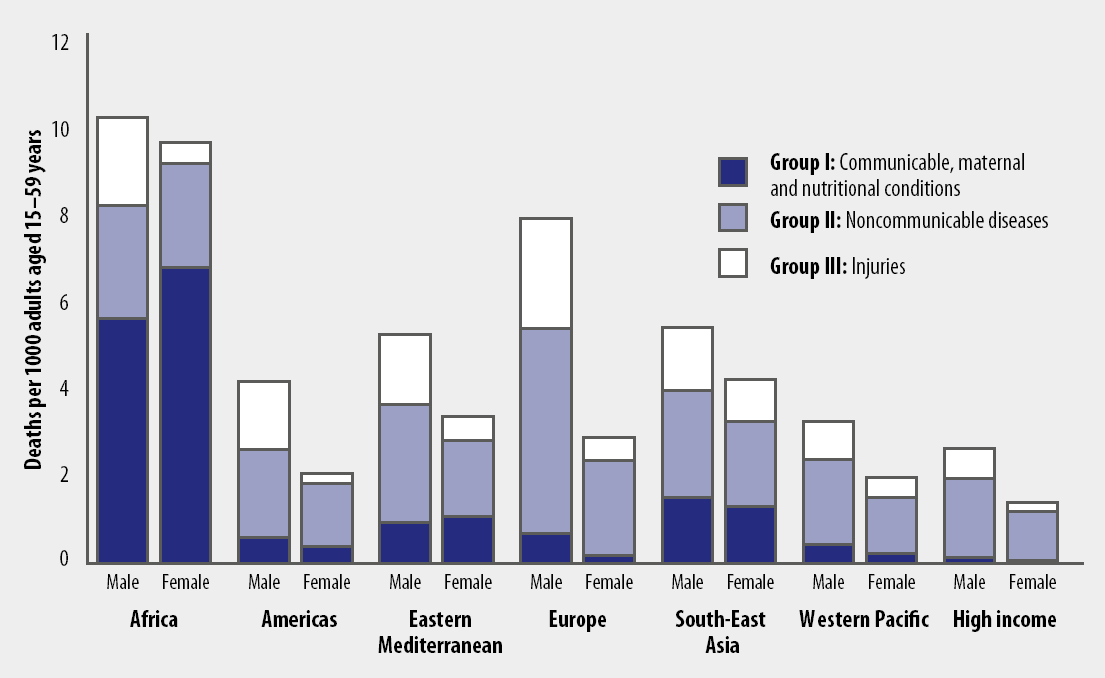 GBD report 2004 update, 2008
32
Projected global deaths for selected causes, 2004–2030
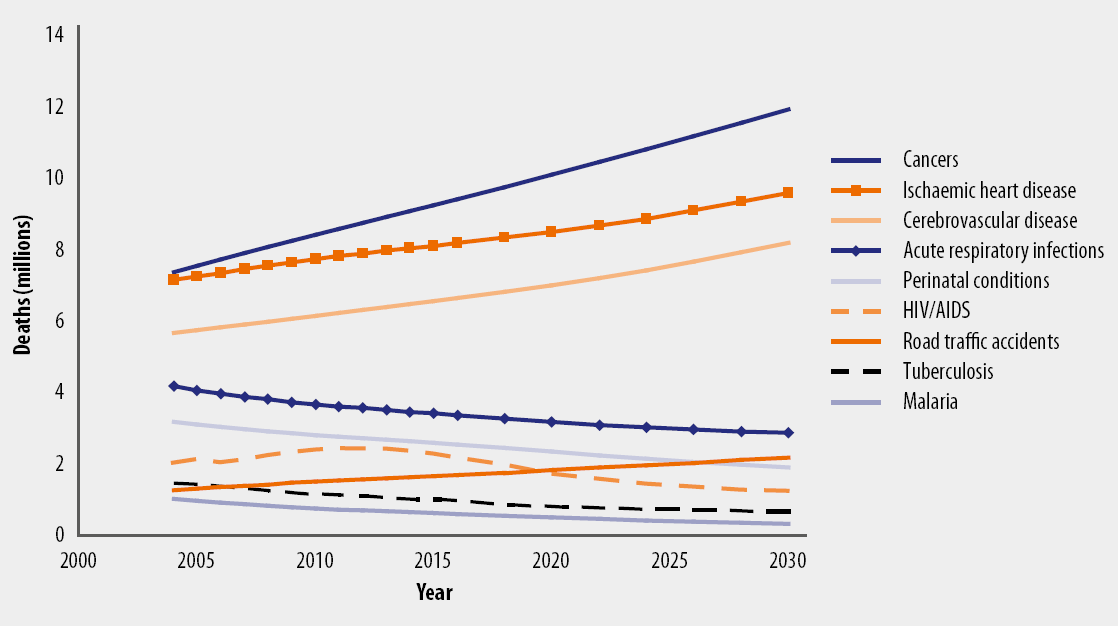 33
GBD report 2004 update, 2008
DALYs in Developing Areas (Disability-adjusted life year)
1990			 2020
Infectious Disease		NCDs		Injury
Trends in Death in Developing Areas
NCDs
Comm. Dis.
Injuries
40
30
Deaths (millions)
20
10
0
1990
2000
2010
2020
Global Burden of Disease
Things are getting worse not better
36
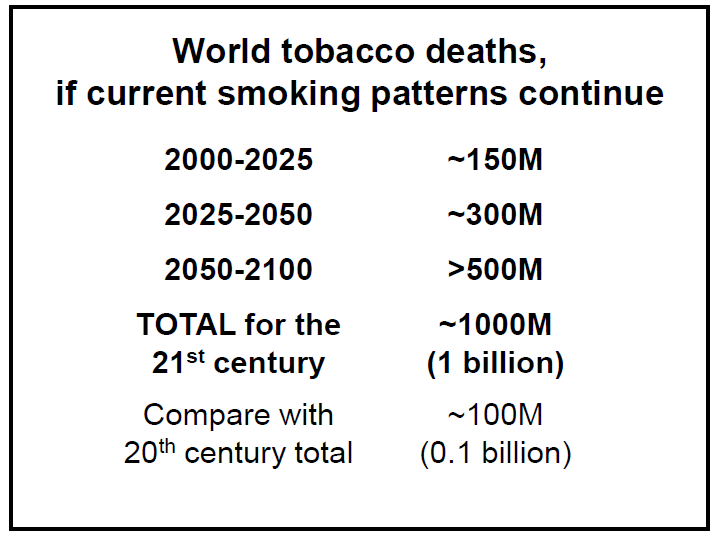 37
Summary
Non-communicable diseases are now the most common cause of death world wide
Increasing rates in low and middle income countries because of change in lifestyles (urbanisation)
Key risk factors have very large effects
Interventions are effective and can reduce burden
The need to combine results and have large studies
38
Thank you for your attention!
39